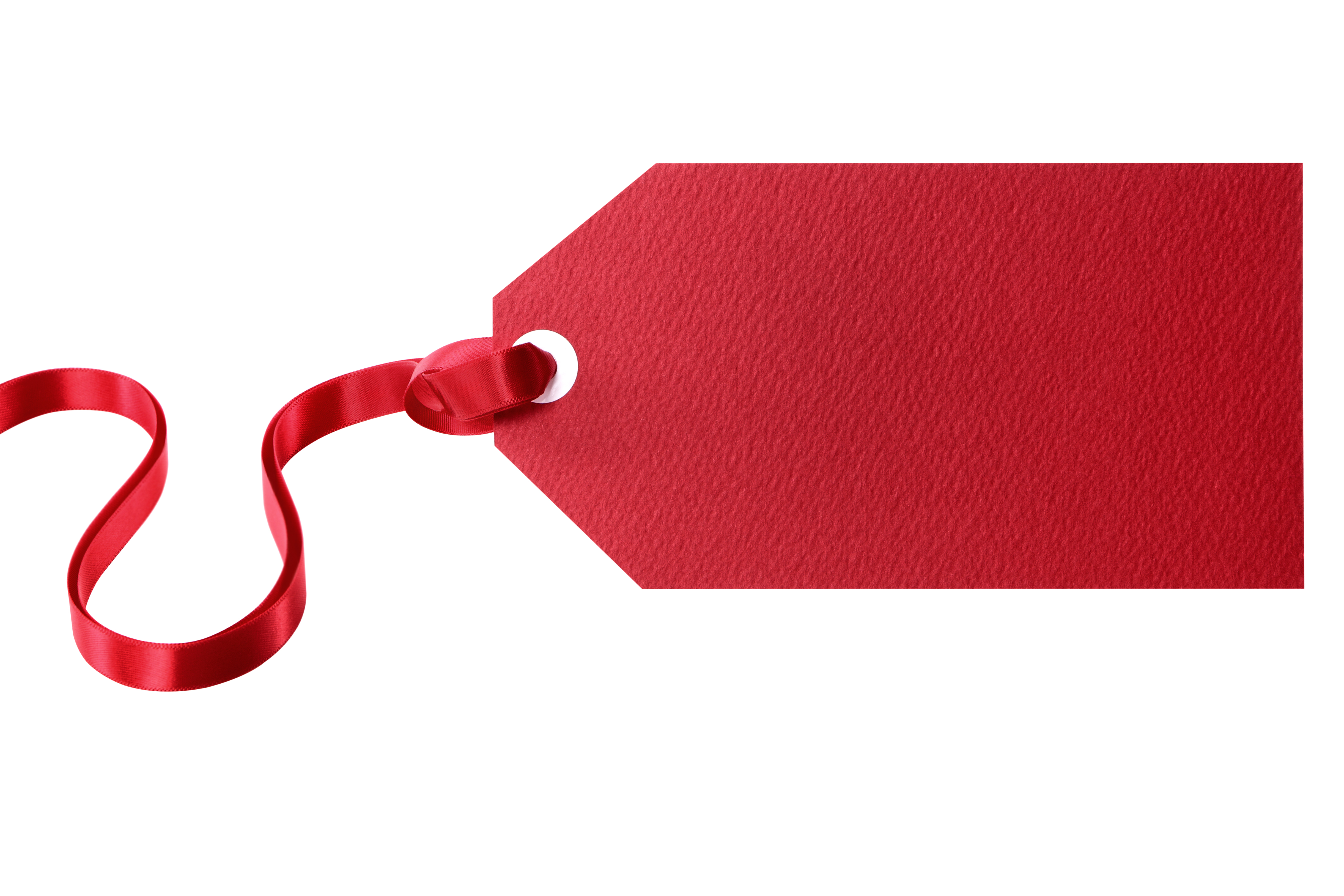 KOCAELİ İL MİLLİ EĞİTİM MÜDÜRLÜĞÜ


MESLEK SEÇİMİ VE ÖNEMİ
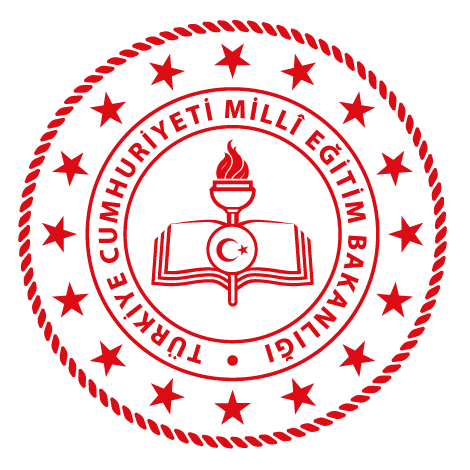 Meslek Seçimi ve Önemi
3
Meslek Nedir?
Meslek;

«Bir insanın hayatını kazanmak, geçimini sağlamak için yaptığı iş»

midir?
[Speaker Notes: Rehber öğretmen mesleğin tanımını slayttaki gibi yapar. Öğrencilere bu soruyu yönelttikten sonra düşünmelerini ve tartışmalarını ister. Ardından şu açıklamayı yapar:
«Meslek seçmek aynı zamanda bir yaşam biçimi seçmektir. Çünkü seçtiği ya da seçeceği mesleğin özelliklerini, koşullarını ve kendi özelliklerini bilmeden seçim yapan bireyler çoğu zaman mutsuz ve verimsiz olmaktadırlar.»]
4
Meslek;
Bir kimsenin hayatını kazanmak için yaptığı, diğer insanlara yararlı bir hizmet ya da ürün sağlamaya yönelik olan, kuralları toplumca belirlenmiş ve belli bir eğitimle kazanılan bilgi ve becerilere dayalı etkinlikler bütünüdür. (Yeşilyaprak, 2012)
5
Meslek
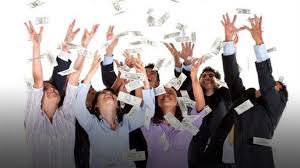 Meslek sadece para kazanma ve geçim sağlama yolu değildir!

Yaşam biçimidir!

İlgi ve yeteneklerin kullanılması, geliştirilmesi ve hayata geçirilmesidir!
6
MESLEK SEÇİMİ
Bireyin kendine açık meslekleri çeşitli yönleri ile değerlendirip istenilir yönleri çok, istenmeyen yönleri az olan bir mesleğe karar vermesidir (Kuzgun 1982)
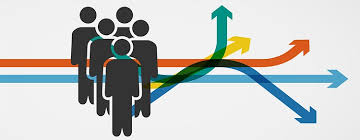 [Speaker Notes: Hayatta mutlu olmanın, iyi bir kariyer elde etmenin ilk adımı; kendinize uygun bir meslek seçmenizdir. Kendine uygun meslek seçmiş olan kişilerin  işlerini severek yaptığı, mesleğinde ilerlediği, mutlu ve verimli olarak yaşamlarını sürdürdüğü gözlemlenmektedir.]
7
DOĞRU MESLEK SEÇMEK NELERİ ETKİLER?Ekonomik özgürlükYaşam biçimiSaygınlıkStatüYaratıcılık ve olgunlaşmaSosyal çevreEş seçimiYaşam doyumuMutluluk
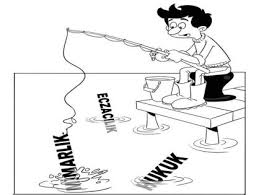 [Speaker Notes: Meslek seçimi, yaşamımızda aldığımız önemli kararlardan biridir. Günümüzün büyük bir bölümünün iş  ortamında ve işe yönelik faaliyetlerle geçtiğini düşünürsek, meslek seçiminin ne kadar önemli bir karar olduğunu daha iyi anlayabiliriz. Meslek seçimi sadece ne iş yapılacağı ile değil aynı zamanda nasıl bir yaşam sürüleceği ile de ilgilidir.  Bireyin seçtiği meslek gelecekteki yaşam standardını, tarzını ve sosyal yaşantılarını belirleyici bir rol oynamaktadır. Mesleğe adım attıktan sonraki yaşam,   genellikle seçilen meslek çevresinde gelişir. İleriki dönemlerde meslek ya da iş  değiştirme  şansımız  olsa da, ülkemiz  koşulları, bireysel kabullenmişlik  ya da  riski göze alamama gibi nedenlerle bu iş değiştirme alternatifini kullanan kişi sayısı oldukça azdır. Bu nedenle meslek seçimi ile ilgili vereceğimiz karar bir anlamda geleceğimizle ilgili vereceğimiz önemli bir karardır. Doğru kararlar mutlu ve istendik bir yaşam demektir.]
8
MESLEK SEÇİMİ İLE İLGİLİ YANLIŞ BİLİNENLER
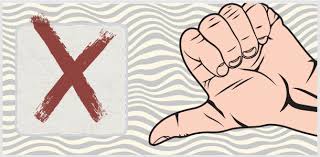 9
İnsanın toplumda saygı görmesi için saygın bir mesleğin üyesi olması gerekir!
Başarılı ve saygın olmak için ise yapılan işte yetenekli olmak, ilgi duymak ve dolayısıyla severek yapıyor olmak belirleyicidir.
Mesleklerin saygın ve saygın olmayan olarak sınıflandırılması doğru değildir.
Mesleğin veya yapılan işin saygınlığını işi yapan kişinin işe ilişkin tutumu ve özeni belirler.
.
.
10
Bir meslek seçtikten sonra değiştirmem mümkün değil!
Farklı gelişim olanaklarıyla karşılaşılabilir.
İlgi ve yeteneklerin yaşam boyu değerlendirilmesi.
Öğrenme yaşam boyu devam eder.
[Speaker Notes: Bireylerin kendilerini tanıma süreçleri çok uzun solukludur ve öğrenme ve gelişme yaşam boyu devam eder. Günümüz koşulları bireylerin çok çeşitli yetenek alanlarını hayata geçirerek farklı gelişim olanakları sunar. Bu nedenle kişilerin yaşamları boyunca ilgi ve yetenekleri ile ilgili  değerlendirmeler yapıyor olmaları önemlidir.]
11
Herhangi bir lise /üniversiteye bir girsem gerisi kolay
Lise ve üniversite seçimi ilgi ve yetenekler odağında olmalı.
Hayal kırıklığı, verimsizlik, mutsuzluk
«Hangisini kazanırsam!»
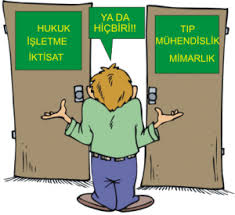 [Speaker Notes: Meslek seçimi gibi önemli bir kararın «hangisini kazanırsam» mantığıyla verilmesi bireyleri uzun vadede büyük hayal kırıklıkları, verimsizlik ve mutsuzluğa götürmektedir. Dolayısıyla üniversiteden önce henüz lise seçiminde de bu seçimin ilgi ve yetenekler odağında olması önemlidir.]
12
İnsan ancak dört yıllık bir üniversite eğitimi görürse güvenceli ve saygın bir meslek edinebilir
4 yıllık üniversite okumalıyım
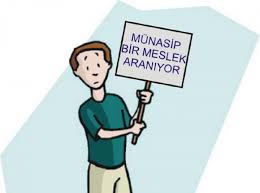 Kendini geliştirmek önemlidir.
[Speaker Notes: Güvenceli bir meslek edinmenin tek yolu 4 yıllık üniversite okumak değildir. İş piyasasının çok ciddi bir kalifiye  işgücüne ihtiyacı vardır. Kendine uygun alanı seçmiş ve kendini geliştirmiş bir tekniker sıradan bir mühendisten çok daha güvenceli ve saygın bir pozisyonda olabilir.]
13
İyi bir lise veya iyi bir üniversite olsun da, gerisi önemli değil
Meslek mensuplarının büyük bir kısmı işini severek yapmıyor.
Üniversite öğrencilerinin büyük bir kısmı bölümünden memnun değil
[Speaker Notes: İyi ve yüksek puanlı bir liseye ya da üniversiteye isteksiz ya da bilinçsiz bir şekilde yerleşen bir öğrencinin başarılı olması pek mümkün değildir. Üniversiteye yerleşen öğrencilerin büyük bir kısmının bölümünden memnun olmadığı ya da meslek mensuplarının büyük bir kısmının işini severek yapmadığı yönündeki istatistikler de bu düşüncenin kanıtı olarak değerlendirilebilir.]
*Lise tercihi sizlerin istediğiniz  mesleğe sahip  olabilmeniz   açısından önemli bir basamaktır. Liseden sonra, isterseniz üniversite sınavı ile akademik eğitiminize devam edebilir ya da seçmeyi düşündüğünüz meslekle iş hayatına da atılabilirsiniz. 


*8. sınıf sonrası  lise eğitimine yönelirken; seçeceğiniz lisenin İLGİ, İSTEK, YETENEK VE  HEDEFLERİNİZE uygunluğunu ve seçeceğiniz lisede / alanda başarılı olup olamayacağınızı değerlendirerek doğru seçimler yapmanız önemlidir.
14
MESLEĞE YÖNELME ADIMLARI
15
Kendini Tanıma
Meslekleri Tanıma
Ortak Noktaları Araştırma
16
KENDİNİ TANIMA
[Speaker Notes: İlgiler, yapmaktan hoşlandığımız ve zevk aldığımız etkinlik alanlarıdır. Örneğin mekanik ilgisi, sosyal yardım ilgisi veya ticaret ilgisi gibi…
Yetenekler ise iyi yaptığımız, başarılı ve güçlü olduğumuz alanlardır.  Örneğin; sözel yetenek, sayısal yetenek veya şekil-uzay yeteneği gibi…

Meslek seçerken veya meslek seçmenin ilk aşaması sayılabilecek lise seçerken  ilgi ve yeteneklerimizin farkında olmamız ve bu doğrultuda seçim yapmamız gelecekteki mutluluk ve doyumumuz için çok önemlidir.]
Yetenek, ilgi ve değerlerimizin farkında olmak için kendine şu soruları sorabilirsin:
.
17
Hangi derslere çalışmak benim için çok zorlu?
Neler yapmaktan hoşlanmıyorum?
Neler yapmaktan hoşlanıyorum?
Place your screenshot here
Hangi derslere çalışmaktan hoşlanıyorum?
Hangi tür etkinliklerden hoşlanırım?
Beni başkalarından ayıran yönlerim neler?
Güçlü ve zayıf yönlerim neler?
Özellikle ilgi duyduğum ve özellikle yetenekli olduğum alanlar neler?
Neleri çok iyi yapabilirim?
18
Yetenek, ilgi ve değerlerimizin farkında olmak için şunları yapabilirsin:
Seni çok iyi tanıyan insanların seninle ilgili görüşlerini alabilirsin.
Farklı sosyal ortamlarda bulunmalı ve bu ortamlarda kendini değerlendirmelisin.
Çeşitli sosyal etkinliklerde yer alarak güçlü ve zayıf yönlerini keşfedebilir, gelişime açık alanlarını görebilirsin.
19
Dersine giren ve senin akademik ve sosyal yönlerini tanıyan öğretmenlerinin görüşlerini dikkate alabilirsin.
Rehber Öğretmeniniz tarafından yapılan ilgi ve yetenek testi sonuçlarını önemseyebilirsin.
20
«Değerler bizim aile, toplum, din, arkadaşlar, medya gibi kaynaklardan öğrendiğimiz önemli kişisel inançlardır. Eğer değerlerin karar verme ile ilişkisi varsa, bir karar verme süreci olan meslek seçimiyle de ilişkisinin olması doğaldır.»
Değer nedir?
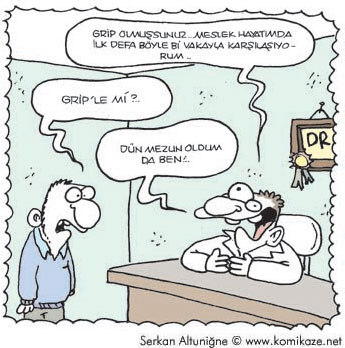 DEĞERLER
21
İstediğiniz zaman çalışmak
 Dünyayı güzelleştirmek 
Açık havada çalışmak 
Macera aramak 
Yeni şeyler öğrenmek 
Dünyanın daha iyi bir yer olmasına çabalamak
Diğer insanlara yardım etmek 

Yaratıcı ya da sanatla ilgili olmak

 Günlük bir rutine sahip olmak

 Çok para kazanmak 

Ünlü olmak

Aydın ya da düşünür olarak tanınmak
Her zaman insanlarla çalışmak 

Diğer insanları etkilemek 

Yeni teknoloji ile çalışmak 

İnsanlara bir Şeyler öğretmek
 
Mesleki açıdan güvenceye sahip olmak 

İnsanları eğlendirmek
Place your screenshot here
2- MESLEĞİN ÖZELLİKLERİNİ TANIMA
22
İşe Giriş


İşte İlerleme (Kariyer)


Kazanç Durumu


Avantaj ve Dezavantajları
İşin Adı ve Tanımı

İşe Girme Olanakları

İşin Özelliği

Çalışma Ortamı

Öğrenim Biçimi ve Süresi
Meslekleri Tanırken Faydalanılabilecek Kaynaklar
23
Meslek çalışanları
İşyeri ziyaretleri
Meslek atölyelerine katılım
İŞKUR
Ulusal Mesleki Bilgilendirme Sistemi
(http://mbs.meb.gov.tr/)
Kocaeli Kariyer Planlama Portalı 
https://kocaeli.meb.gov.tr/kariyer/
Liseleri ziyaret (Alan, bölüm ve dallarını tanıma)
Okulların Rehberlik Servisleri
24
3- ORTAK NOKTALARI BELİRLEME
Kendi özelliklerinizle mesleğin özellikleri ne derece uyuşuyor?


Meslekle uyuşmayan özellikleriniz meslek yaşamınızı olumsuz yönde etkileyecek türden mi?
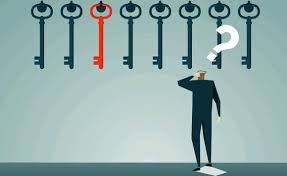 25
Meslek Seçimini Etkileyen Faktörler
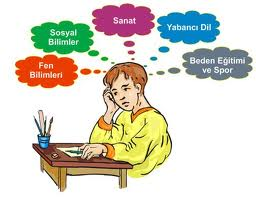 Bireyin fiziksel özellikleri, boy, kilo v.b.

Zihinsel kapasite

Özel yetenekler ve ilgileri, geleceğe ilişkin planlar
 iletişim becerileri, duygusal ve sosyal olgunluk seviyesi.

Okul başarısı, çalışma alışkanlıkları, iş deneyimleri.

Aile, toplumsal çevrenin istek ve beklentileri.

İş bulma olasılığı ve mesleğin geleceği.

Mesleğin toplumsal cazibesi, güncel ve popüler olması
26
😉
Şimdi ilgi ve yeteneklerimizle ilgili bir değerlendirme yapabilmek ve mesleki yönelimlerimizle ilgili bir fikir edinebilmek için bir etkinlik uygulayacağız.
[Speaker Notes: «Mesleki Eğilim Envanteri» uygulanır.]